ONESNAŽEVANJE OKOLJA 2
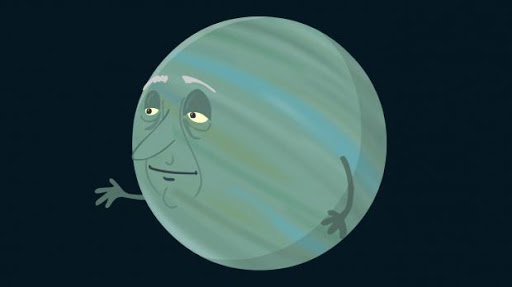 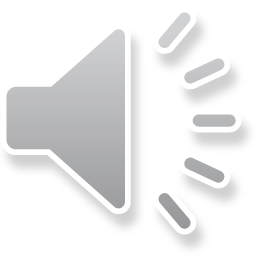 TOVARNE
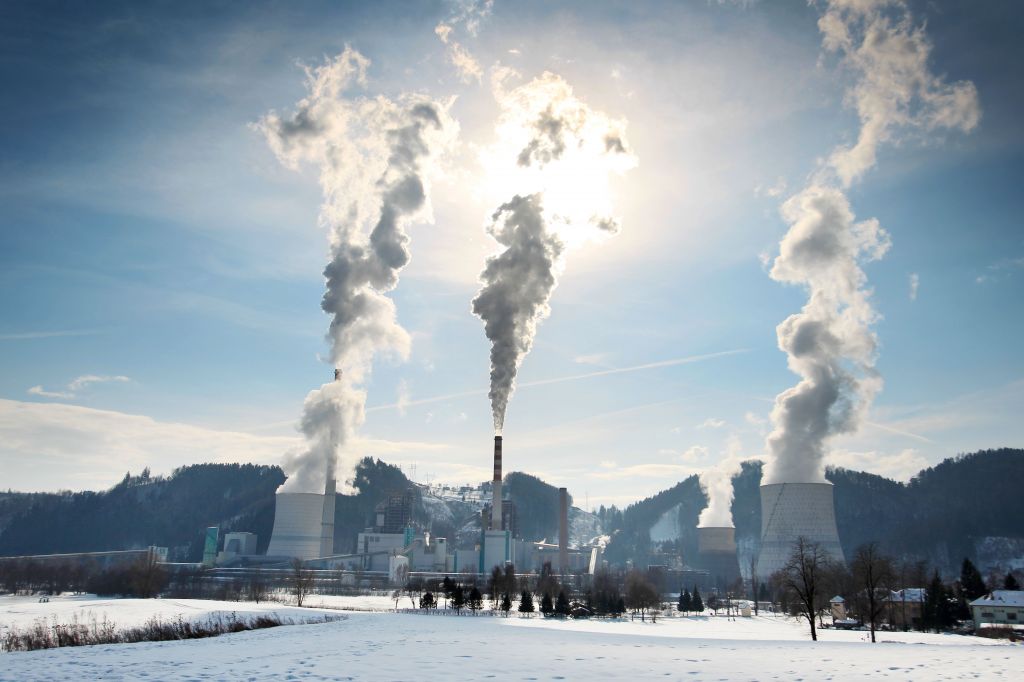 VZROKI
strupen dim iz dimnikov
odplake

REŠITVE
čistilne naprave
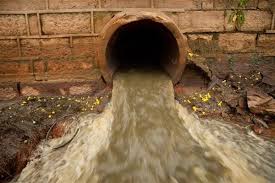 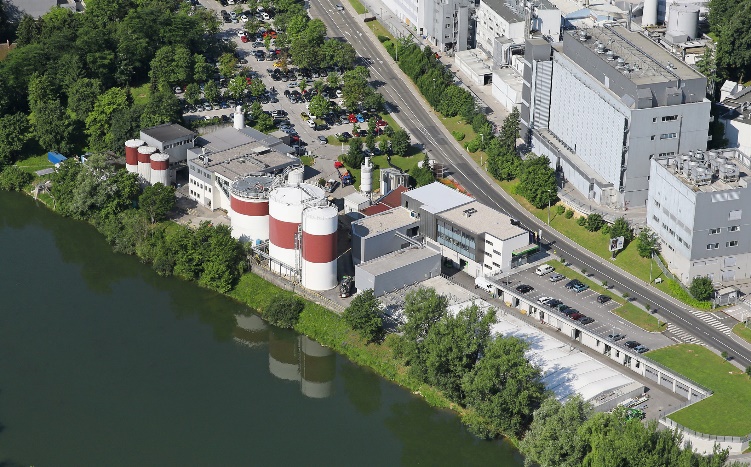 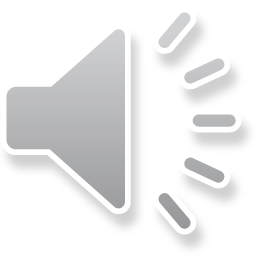 PROMET
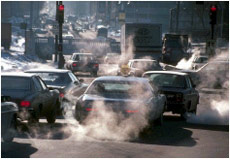 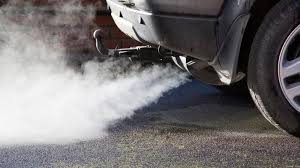 izpušni plini
KISLI DEŽ

vožnja s kolesi
več hoje peš
električna vozila
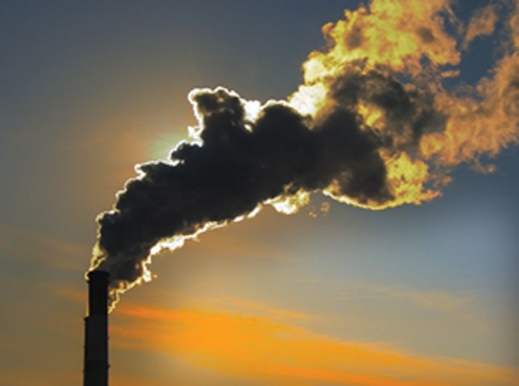 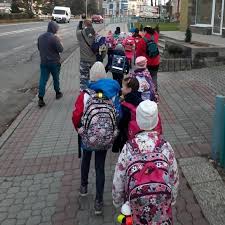 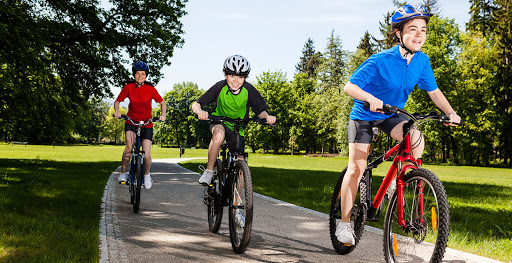 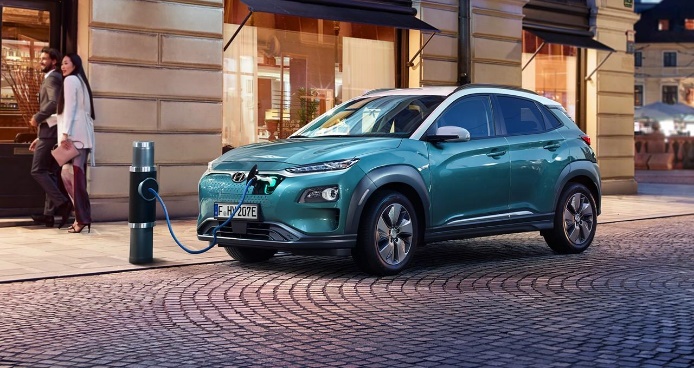 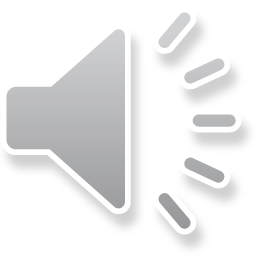 KMETIJSTVO
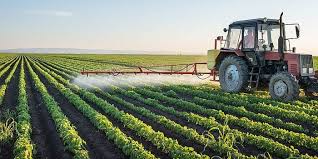 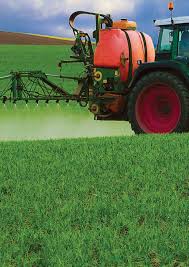 VZROKI
umetna gnojila 
umetna škropiva 
ONESNAŽENA PODTALNICA
REŠITVE
naravna gnojila in škropiva
EKO, BIO pridelava
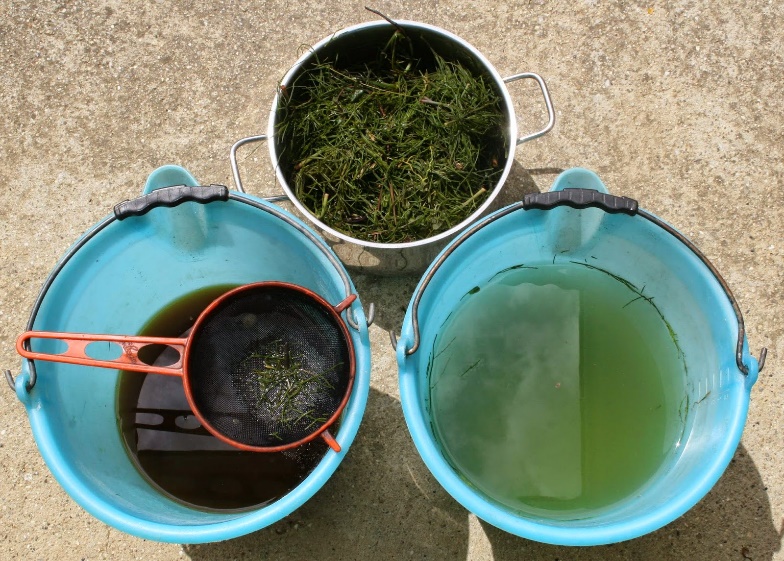 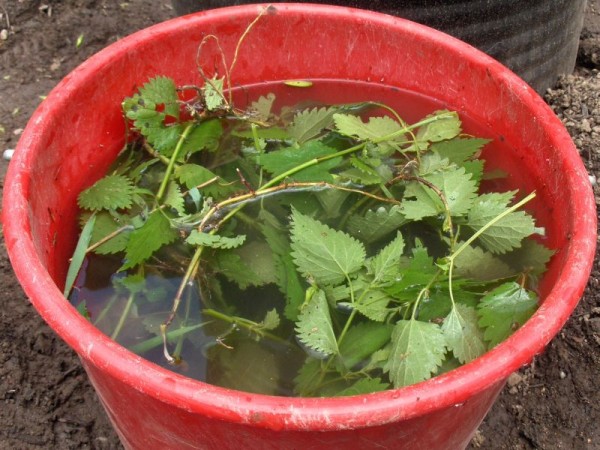 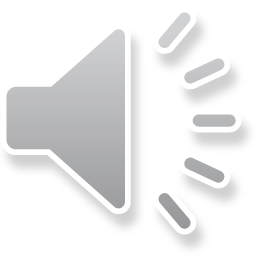 Dokončaj miselni vzorec. Piši čitljivo. Lahko še narišeš.
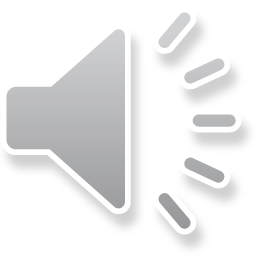